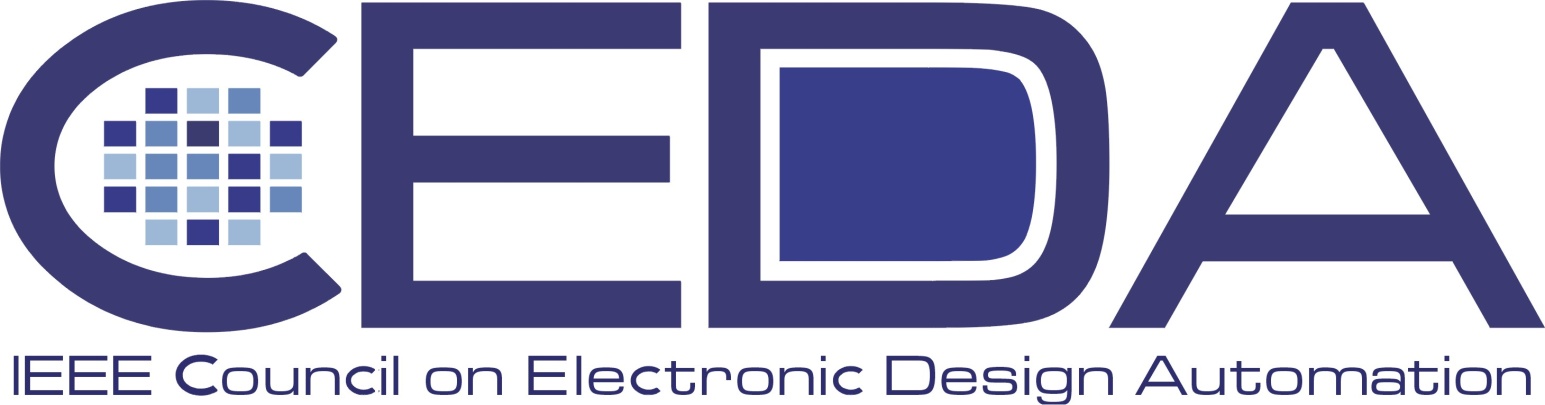 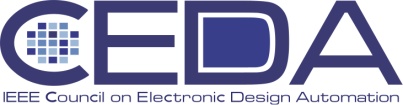 Updates to By-laws
Bryan Ackland
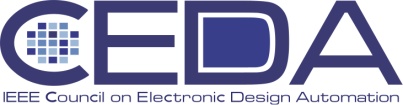 Summary of Proposed Changes to By-laws
Add three new Member Technology Organizations:
The Design Automation and Test in Europe Conference
The Embedded System Letters
The Test Technology Technical Council
Change the position of VP for Technical Activities to VP Activities. Similarly change the Technical Activities Committee to Activities Committee. Broaden the charter of this VP and Committee to include non-technical activities such as special events, educational programs and oversight of Council Chapters.
Add two new VP positions with associated committees:
VP (and Committee) for Publicity: responsible for publicity, communications and website. Sponsoring joint initiatives with sponsoring societies.
VP (and Committee) for Strategy: responsible for long-term strategy and supporting and  integrating technical committee activities into activities of Council
Minor changes to complete the implementation of the intent of a previous change, namely that Board of Governor approval is needed for Standing Committee Chairs, but not committee members.